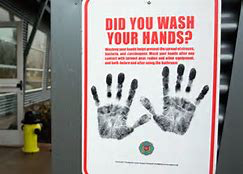 U.S. and Alameda Economic Update
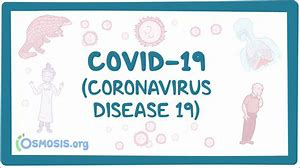 Alameda Chamber of Commerce
Economic Forecast
October 1, 2021

Jon Haveman, Ph.D.
National Economic Education Delegation
1
Credits and Disclaimer
This slide deck was authored by:
Jon D. Haveman, NEED
Scott Baier, Clemson University
Geoffrey Woglom, Amherst College (Emeritus)
Brian Dombeck, Lewis & Clark College
Doris Geide-Stevenson, Weber State

Disclaimer
NEED presentations are designed to be nonpartisan.
It is, however, inevitable that the presenter will be asked for and will provide their own views.
Such views are those of the presenter and not necessarily those of the National Economic Education Delegation (NEED).
2
Outline
State of the Pandemic
US Economic Growth
Inflation
Alameda
3
COVID Cases: Trend is Reversing Nationwide
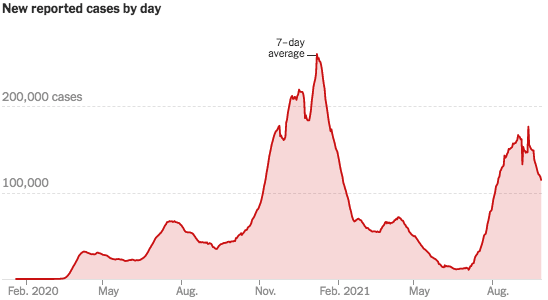 4
Source: NYTimes
California Cases Were Falling Nicely
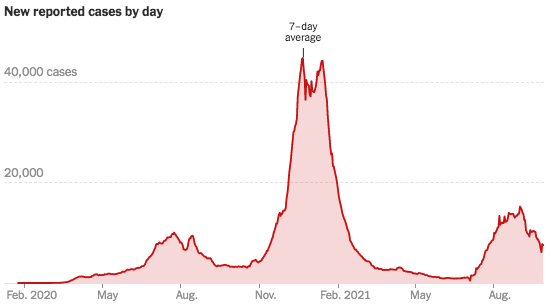 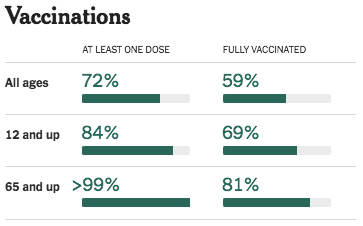 5
Source: NYTimes
US Economic Growth
6
GDP Trajectory: Pandemic Plunge!
GDP is:
$0.5 Trillion below 2019 forecast.
$0.2 Trillion ABOVE 2019-Q4 level.
7
Spending Patterns Since First US Case
8
Source: https://tracktherecovery.org/
Employment Gap
5.3 Million below February, 2020.
9.4 Million below where we should be.
9
[Speaker Notes: payroll_recent.png]
Employment Gap
Slow Aug.
5.3 Million below February, 2020.
9.4 Million below where we should be.
10
[Speaker Notes: payroll_recent.png]
Employment in California
11
Not All Jobs Are Recovering
12
Why Slow Employment Growth?
It might be:
Continued fear of the virus.
Microchip shortages.
Geographic mismatch and an unwillingness to relocate…yet.
Childcare – lack of availability.
People wanting to do better.
Facilitated by additional UI payments.
People dropping out of the labor force.

It probably isn’t the generous UI checks.
Low wage employment is growing faster in states WITH supplement than in states w/o.
13
Another Hard-Hit Sector:  Small Business
Small Biz Closures in the United States
Small Biz Closures in San Francisco
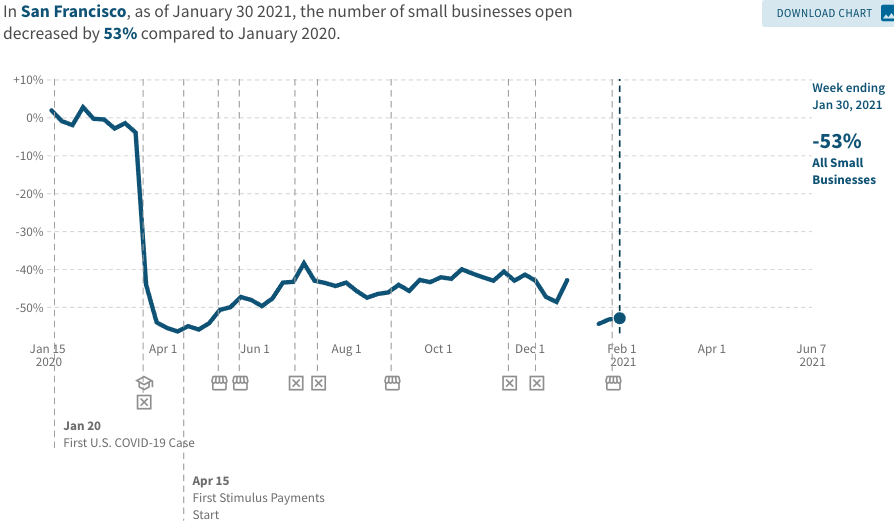 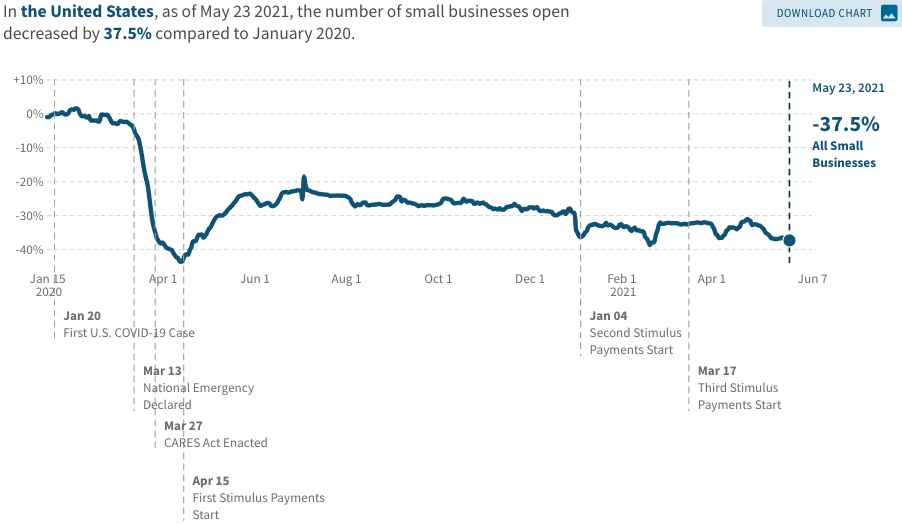 14
Small Businesses: They Didn’t Get Enough PPP
15
Inflation
16
Inflation – Climbing! Should we worry?
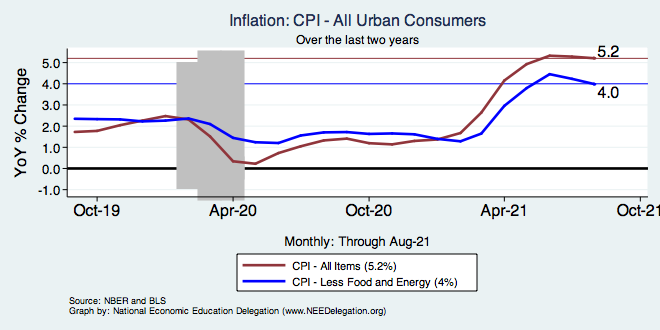 17
[Speaker Notes: Cpi_recent.png]
Inflation – PCE and Fed Suggest: No!
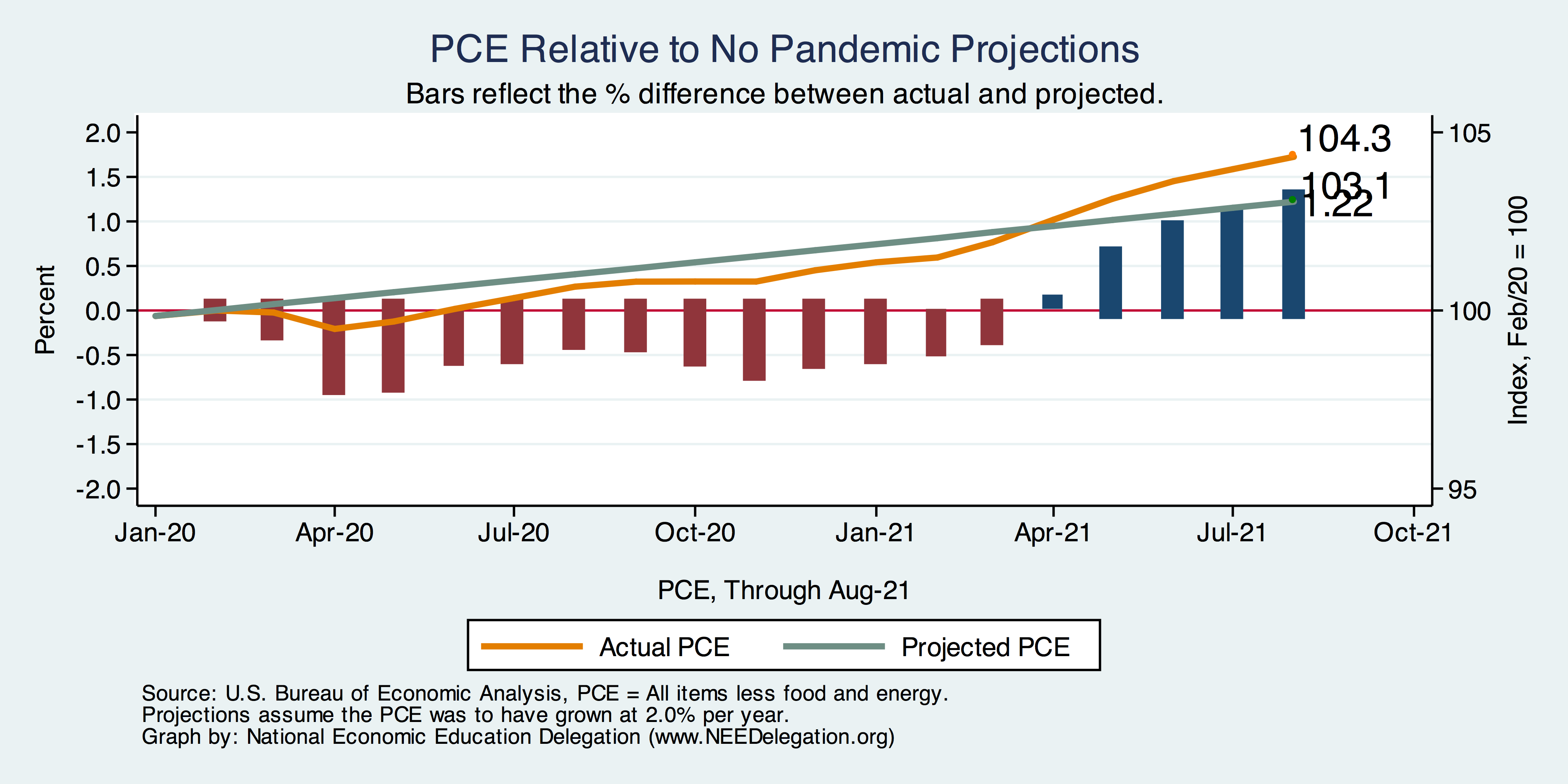 1.22
18
[Speaker Notes: Cpi_recent.png]
Inflation: Concentrated
19
Alameda Indicators
20
Employment in Alameda County
21
Employment in Alameda City
Employment: -8.4%
22
Employment in Alameda City
23
RE Experiences Differ!
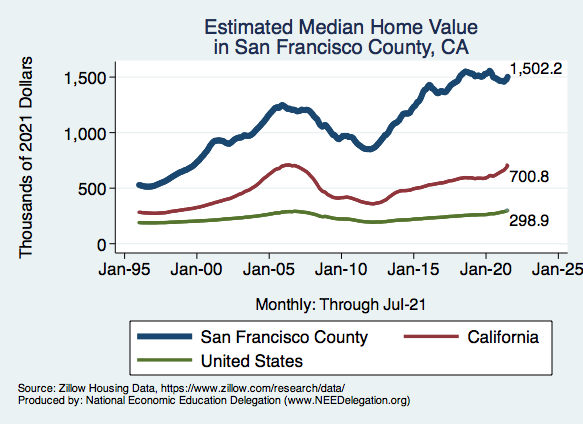 24
Alameda City Real Estate
San Francisco
25
Conclusion: Where do we go from here?
U.S. Economy: 
Solid road to recovery. Followed by slow growth.
Structural changes will present challenges.
Stock markets are jittery.  China may be in trouble. U.S. politicians….
OECD Forecast for U.S.: 6% in 2021,  3.9% in 2022.
Alameda City – will shine in the wake of the pandemic.
Telecommuting
Lots of green shoots that Lois will talk to you about.
26
Thank you!
Any Questions?


www.NEEDelegation.org
Jon D. Haveman
Jon@NEEDelegation.org

Contact NEED: info@NEEDelegation.org

Submit a testimonial:  www.NEEDelegation.org/testimonials.php

Become a Friend of NEED:  www.NEEDelegation.org/friend.php
27
Labor Force is Shrinking
28
DJIA and S&P 500
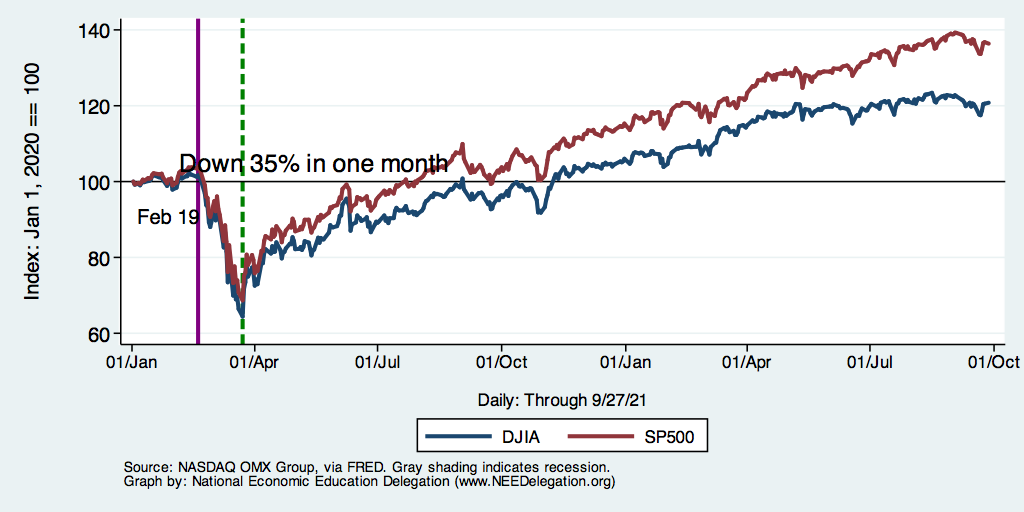 29
Inflation – Prepandemic Stability
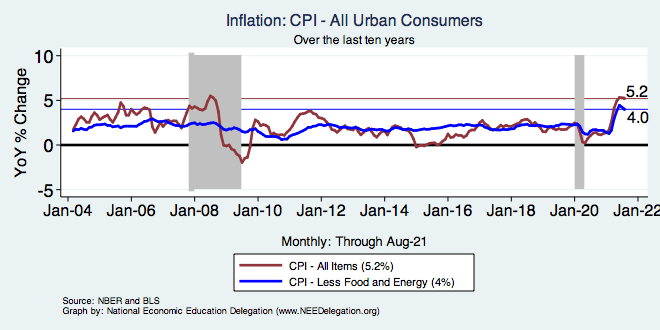 30
[Speaker Notes: Cpi_recent.png]
Inflation – CPI Suggests: Yes!
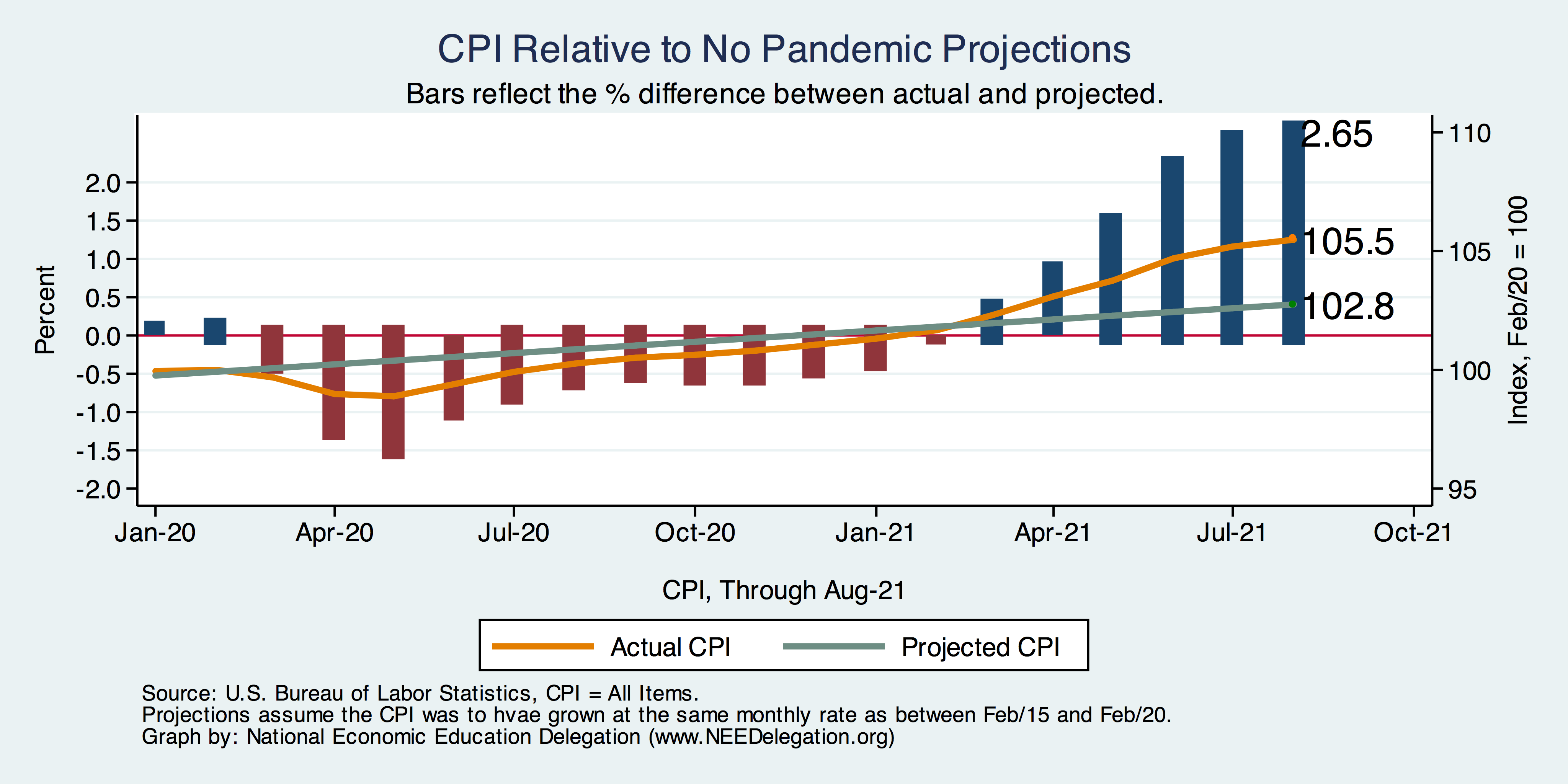 31
[Speaker Notes: Cpi_recent.png]
Inflation: Concentrated
32
Trillions in Pandemic Spending
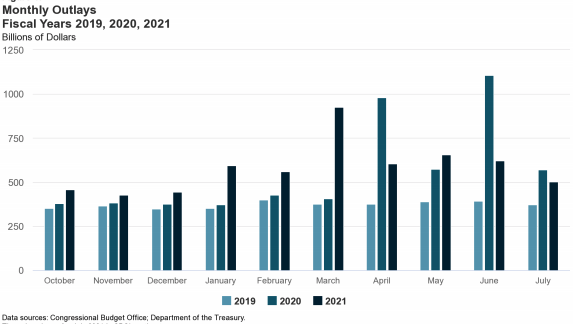 33
Why so Excited About Telecommunting?
Productivity at home appears to be really high during pandemic.
Nothing else to do.
Short term – corporate culture and new hires – visibility to the boss – camaraderie.

CEOs are salivating over reduced Comm RE costs.
34
Telecommuting – Will it Stick?
Working from home is ALWAYS less productive than working in the office.
But the gap has shrunk because of technology.
In the interest of workplace productivity, employers are likely to allow more working from home.
Increased in-office moral and hence productivity.
But not 100% or even 50%.  How much?
Has important implications for real estate.
35
Population Change: San Francisco & CCC
36
www.NEEDelegation.org/LocalGraphs
For every state and county in the United States.
Detailed graphs on employment, housing, moves, and other statistics.
37